Prameny online:ZMAPUJTE SI TO
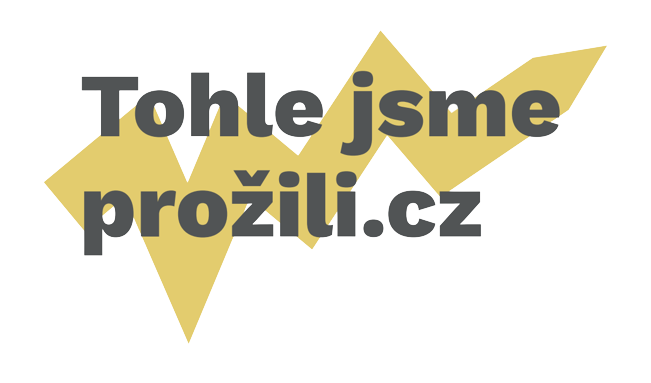 Katastr nemovitostí
vyhledávání v katastru: https://nahlizenidokn.cuzk.cz/  

katastrální mapa: https://nahlizenidokn.cuzk.cz/VyberKatastrMapa.aspx  

archivní mapy: https://ags.cuzk.cz/archiv/
Moderní mapy online
Nabízí různé druhy zobrazení:
https://mapy.cz/ (mapy dopravní, turistické, fotografické, letecké, zeměpisné) 

https://www.google.com/maps  (mapy satelitní, vytíženosti automobilového provozu, veřejné dopravy) 

https://www.google.cz/intl/cs/earth/ (3D model, možnost měření vzdáleností, funkce výběru náhodného místa – poznávání planety)
Historické mapy a mapové sbírky
rozcestník pro sbírky starých map: 
https://staremapy.cz/sbirky-starych-map-v-cr/  

konkrétní stránky prezentující stará mapová díla:
http://www.chartae-antiquae.cz/   
http://oldmaps.geolab.cz/  
http://mapy.vugtk.cz/pages/index.php?rs=2  
https://www.oldmapsonline.org/ (v angličtině)
Jaké informace mohou online mapy poskytnout?
katastrální mapy – změny pozemků a jejich hranic  

běžné moderní mapy – orientace, hledání tras, virtuální procházky, dopravní spojení, tipy na výlety, restaurace, ubytování  

historické mapy – možnost porovnání velikosti a vzhledu měst a vesnic, zjištění změny názvů sídel
Knihy a časopisy, které by se mohly hodit
více k teorii zpracování map v digitálním prostředí: 
CAJTHAML, Jiří, Analýza starých map v digitálním prostředí na příkladu Müllerových map Čech a Moravy, Praha 2012. 

více k historické geografii a starým mapám:
SEMOTANOVÁ, Eva, Vyprávěné krajiny, Praha 2018. 
SEMOTANOVÁ, Eva – CHROMÝ, Pavel – KUČERA, Zdeněk, Historická geografie: tradice a modernita, Praha 2018. 
SEMOTANOVÁ, Eva – TŮMOVÁ, Martina – KUČERA, Zdeněk, Česká města na starých mapách a plánech, Praha 2021. 
časopis Historická geografie: https://www.hiu.cas.cz/periodika/historicka-geografie (přístupné online)
Další zajímavosti
Veduty v českých a slovenských archivech (soupis, u vybraných možnost online prohlížení) http://veduty.bach.cz/veduty/  
 
Historický atlas měst České republiky (kombinace vydaných knih a online aplikace) http://towns.hiu.cas.cz/index.php  

aplikace MapComparer (umožňuje porovnat současnou a historickou mapu) http://www.chartae-antiquae.cz/cs/mapcomparer/